муниципальное  казенное  дошкольное образовательное учреждение города Новосибирска 
«Детский сад № 122 «Золотая рыбка»
Уголок «ПРАВИЛА ДОРОЖНОГО ДВИЖЕНИЯ» в ДОУ
Андрюхова Татьяна Владимировна, 
старший воспитатель высшей квалификационной категории
Хочу представить всем для обозрения
Наши уголки по правилам дорожного движения!
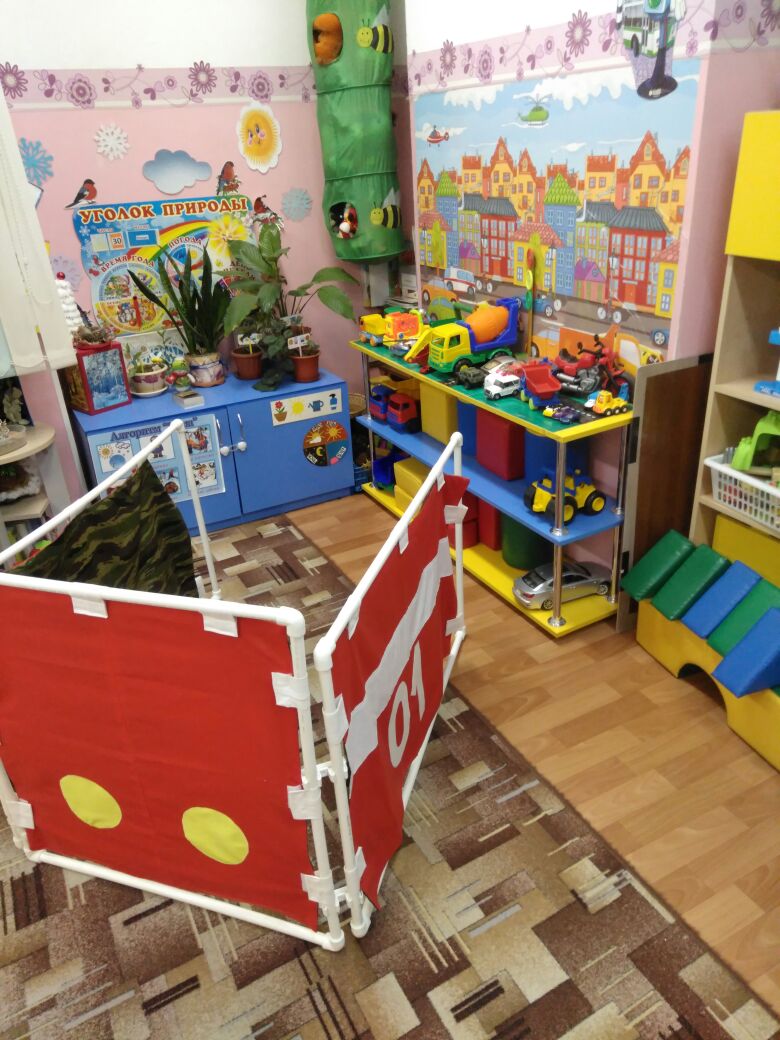 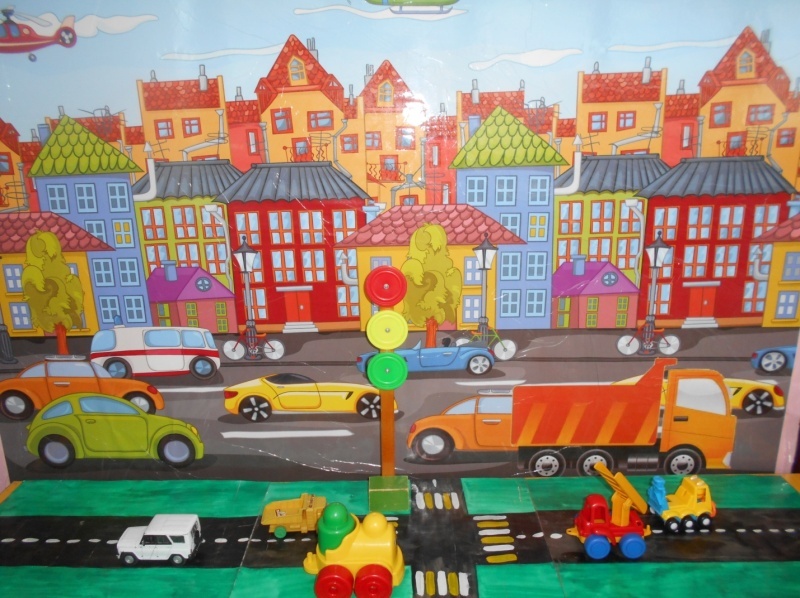 Цель: Формирование у детей  дошкольного возраста  начальных навыков безопасного поведения  на улице и дороге.
В уголках  имеются дидактические материалы, пособия, комплекты плакатов  по предупреждению дорожного травматизма.
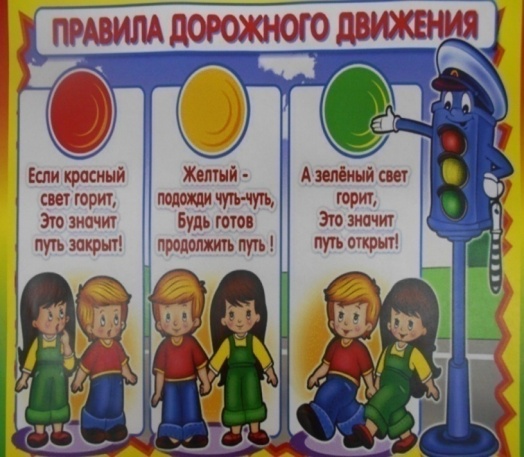 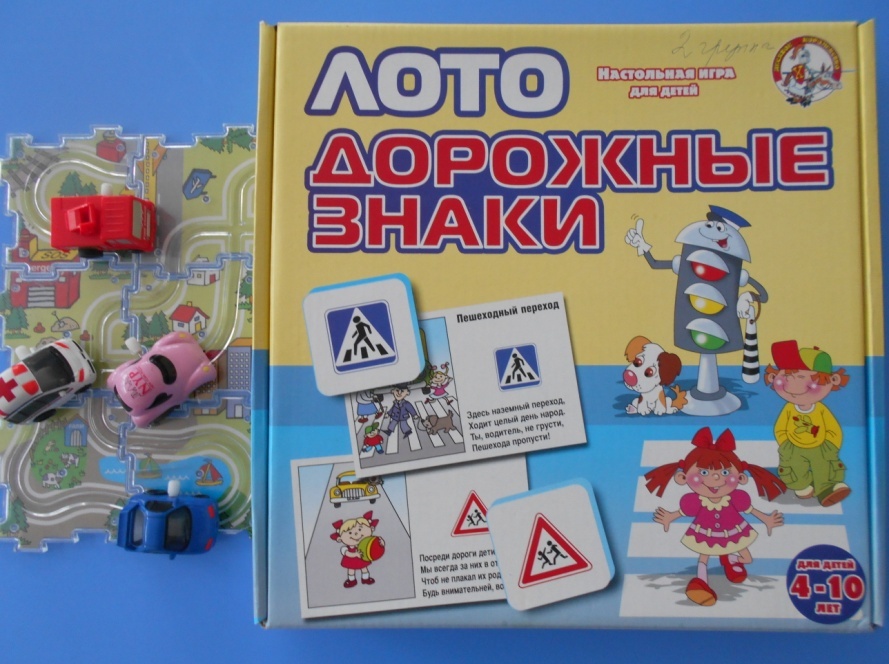 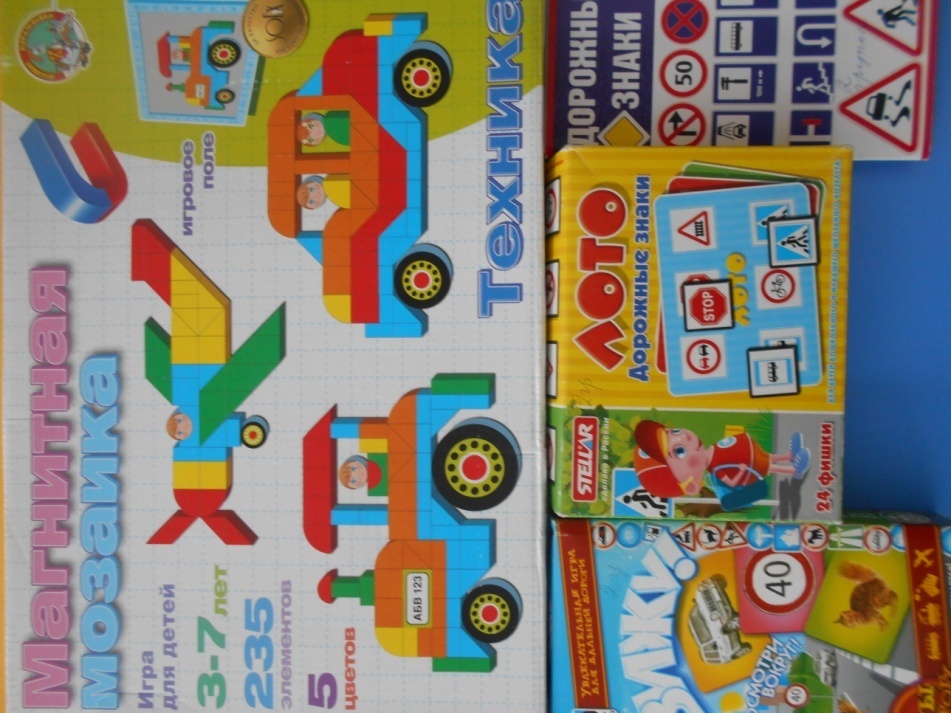 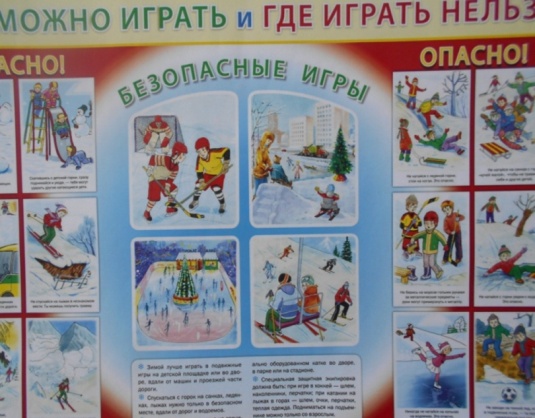 Изготовленные своими руками дидактические игры: разрезные картинки,  «Научи нас, Светофор!»,  «Угадай дорожный знак», « Исправь ошибку» и другие.
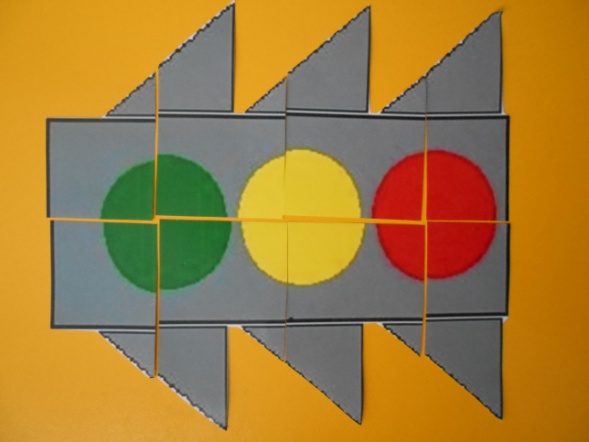 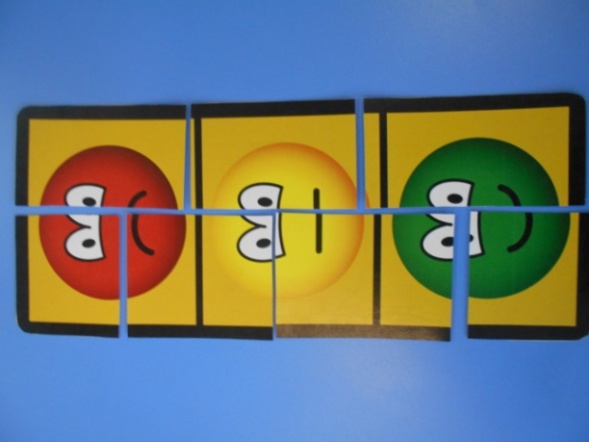 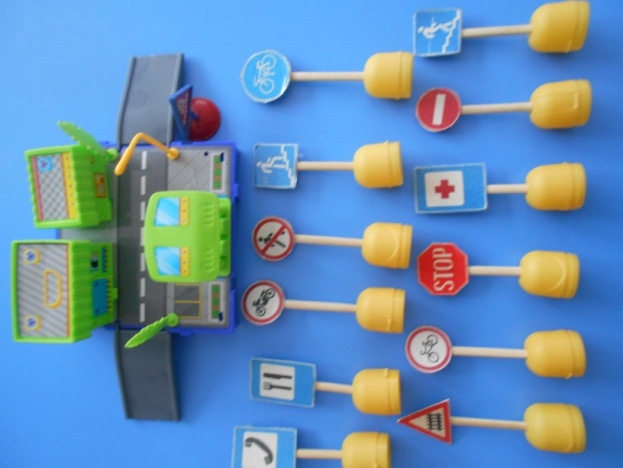 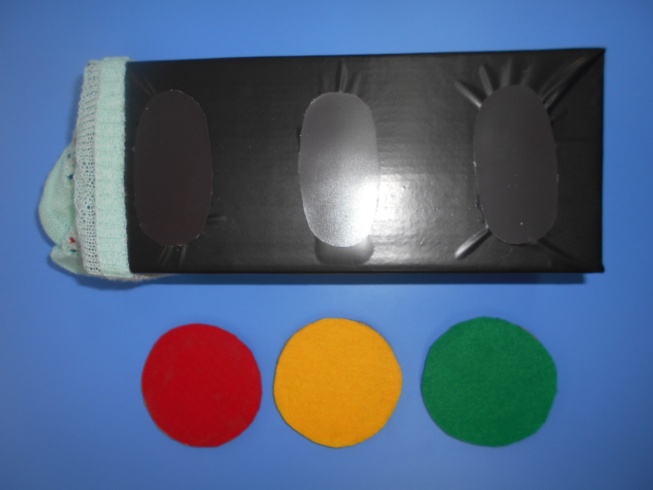 На занятиях с увлечением 
учим правила движения!
В уголках представлена детская художественная литература по тематике, коллекция книжек – малышек  
«Я и мои родители – грамотные пешеходы и водители!»
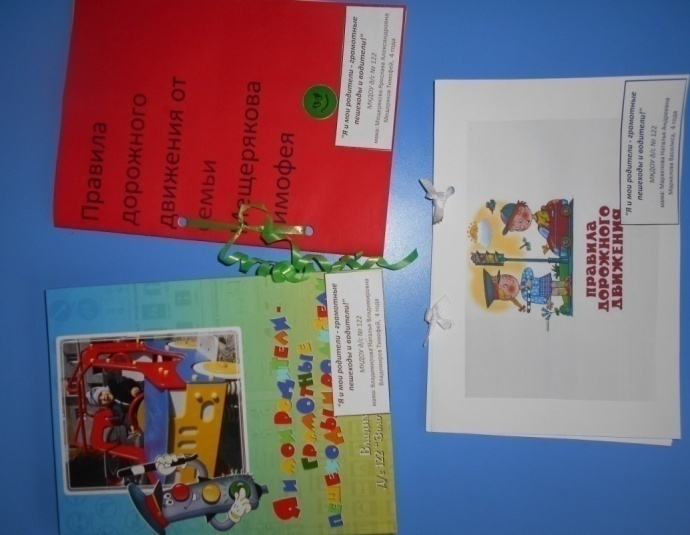 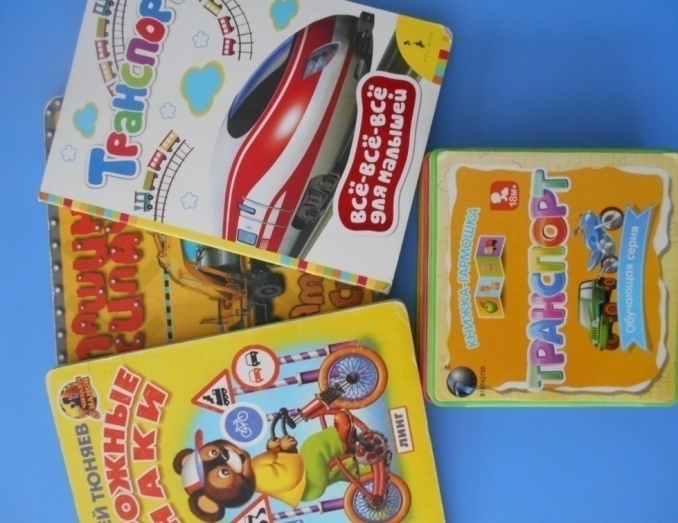 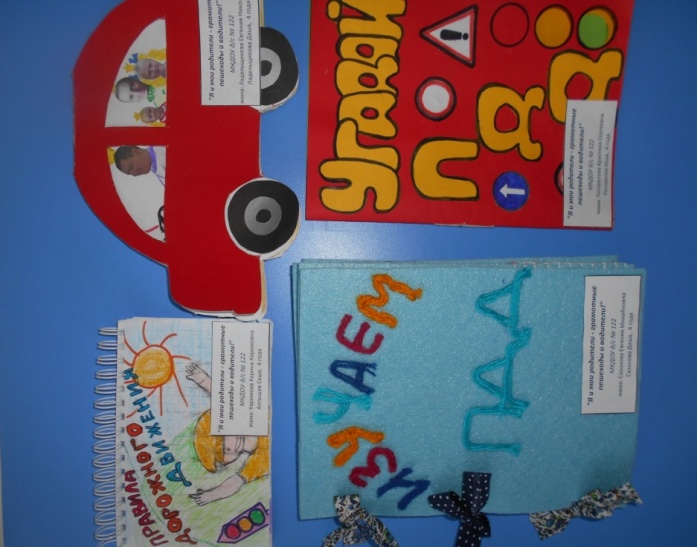 Книжки умные читаем, сами сказки сочиняем,
Чтобы знали все друзья: «Правила нарушать нельзя!»
Атрибуты  для сюжетно – ролевых игр с дорожной тематикой
 (жезл, костюм и макет светофора, свисток, фуражки, машины, дорожные знаки  и т.д.)
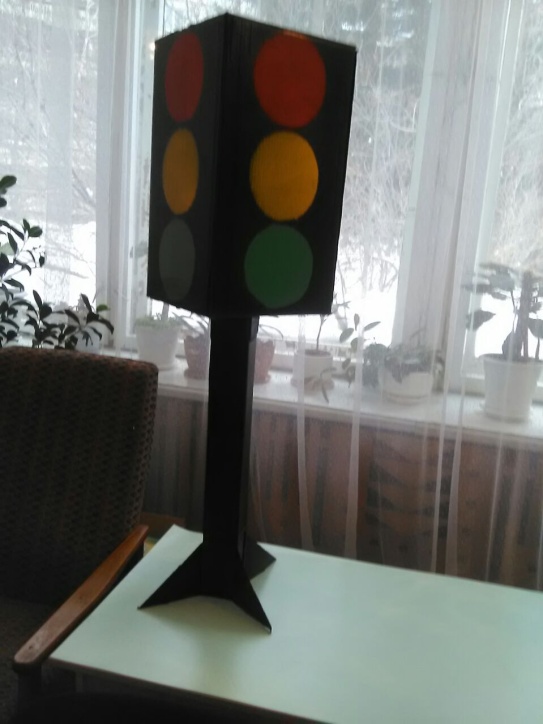 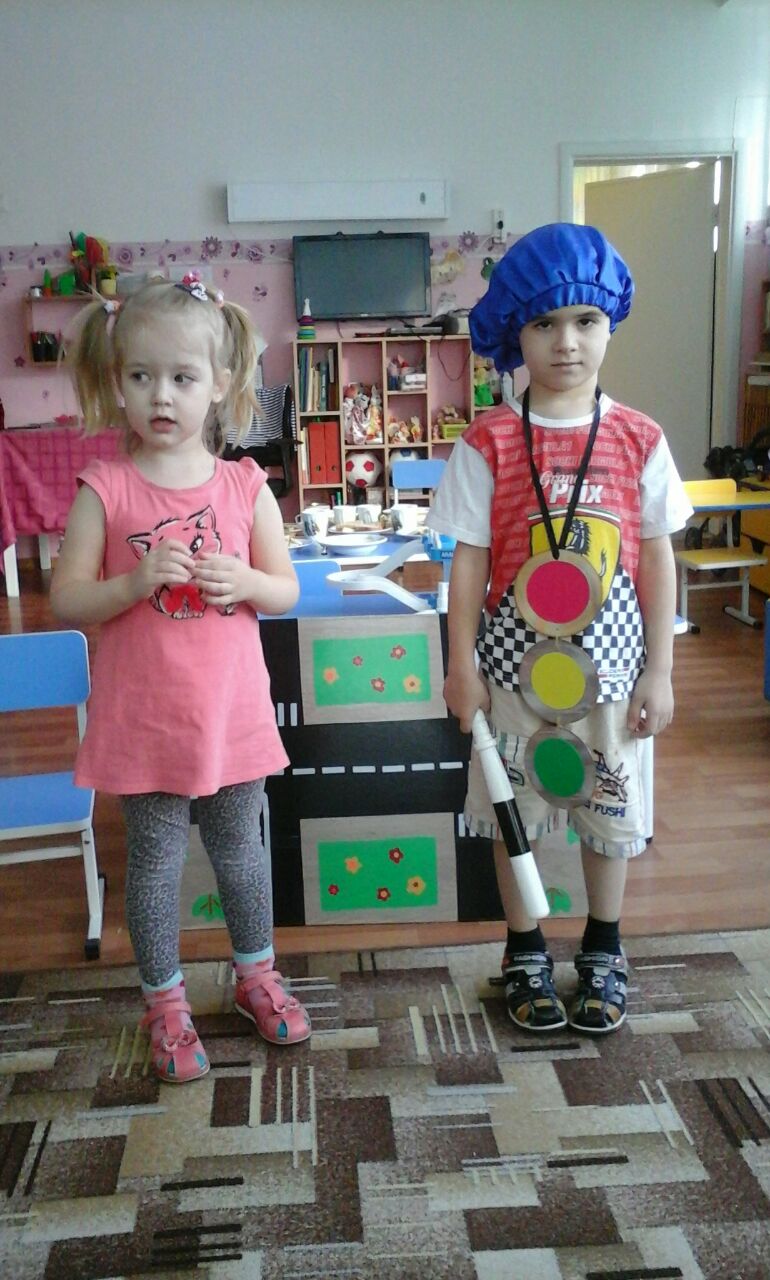 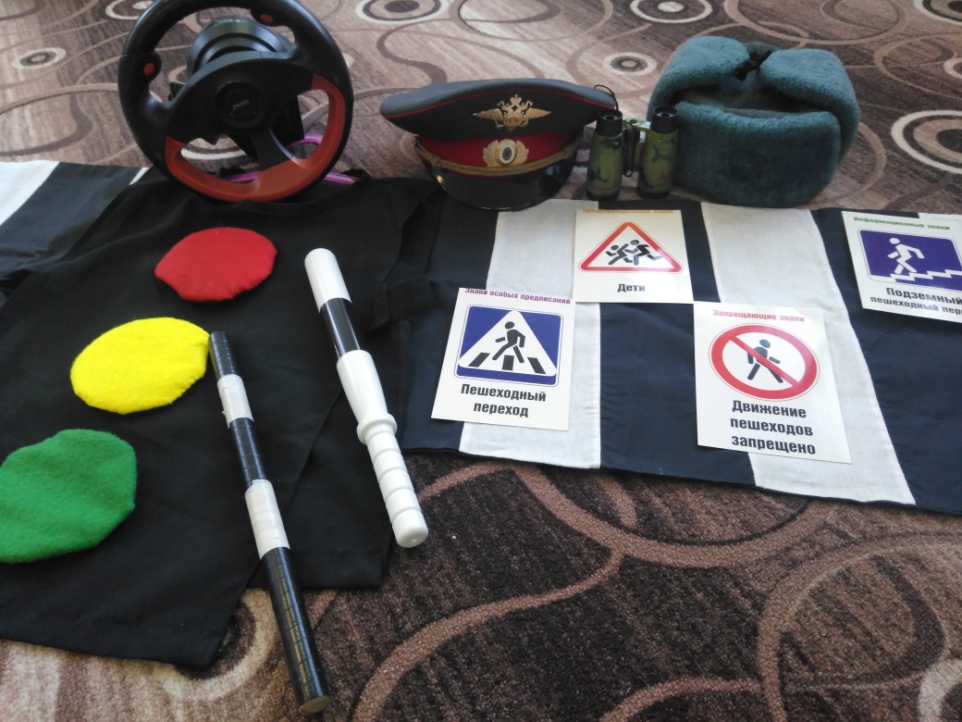 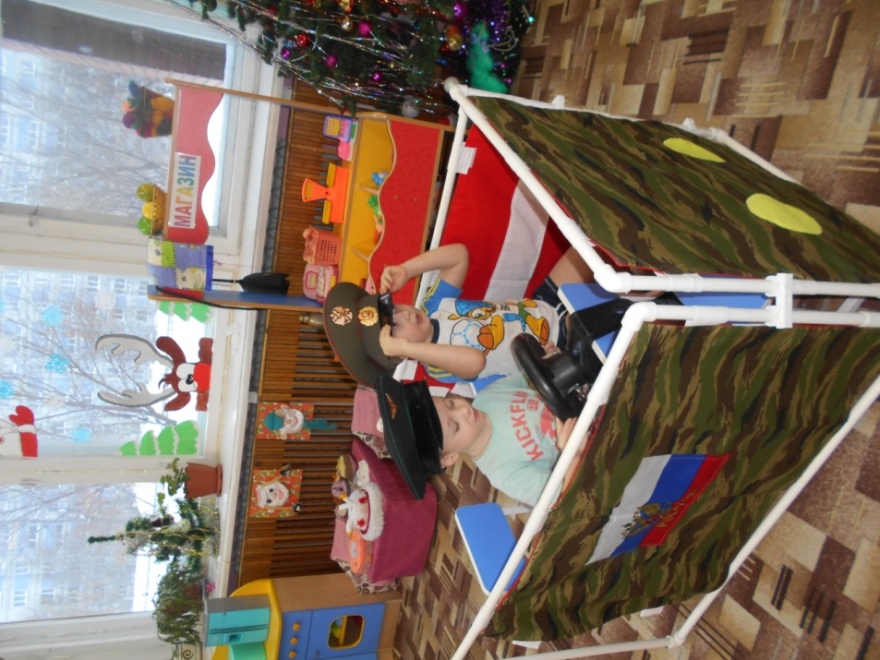 Посмотрите - уголок,
Здесь лежат у нас в рядок
Знаки, шапки и рули для      развития игры!
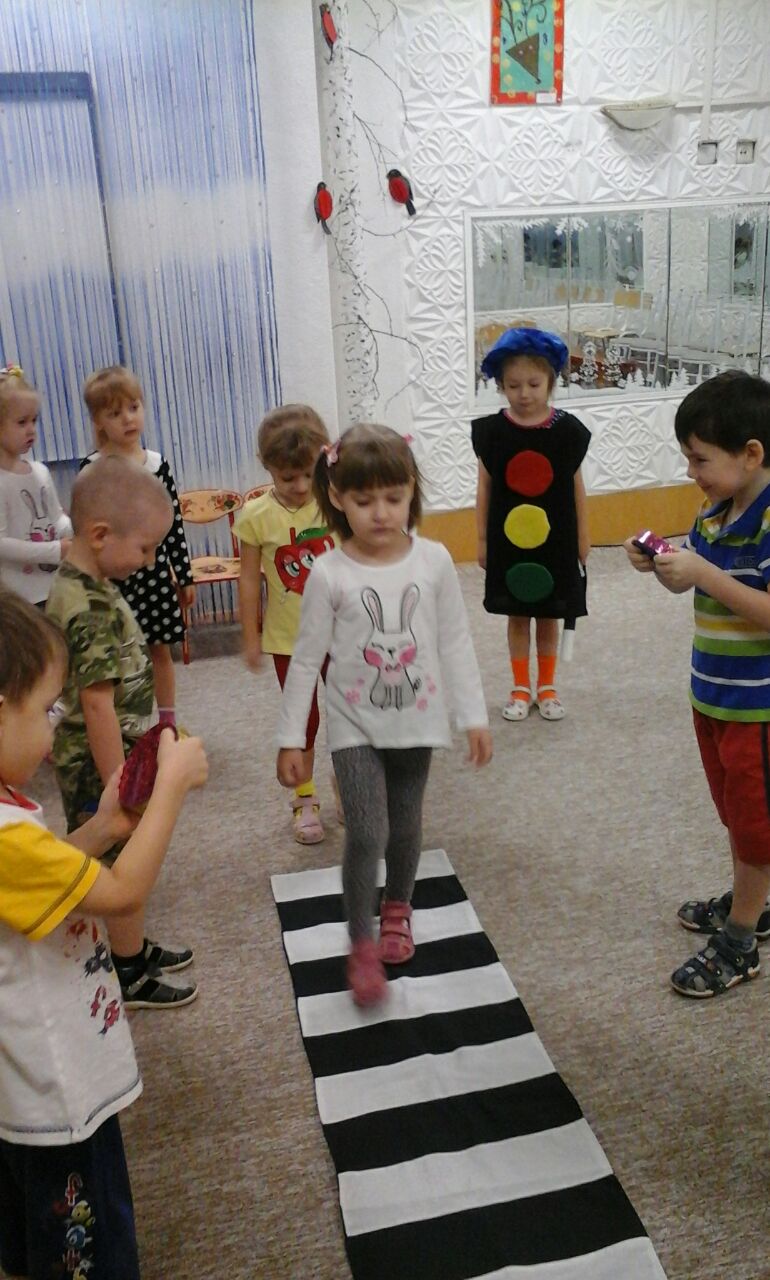 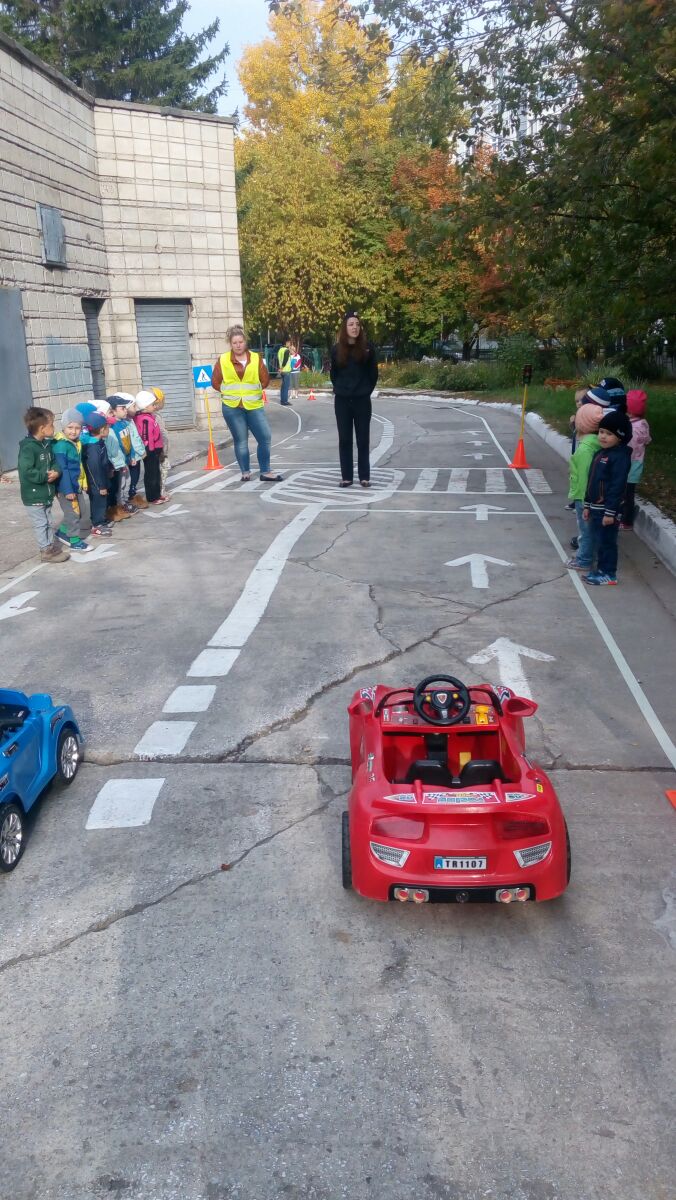 Возле садика и в зале мы разметочки создали!
Имеется настольные макеты перекрёстка
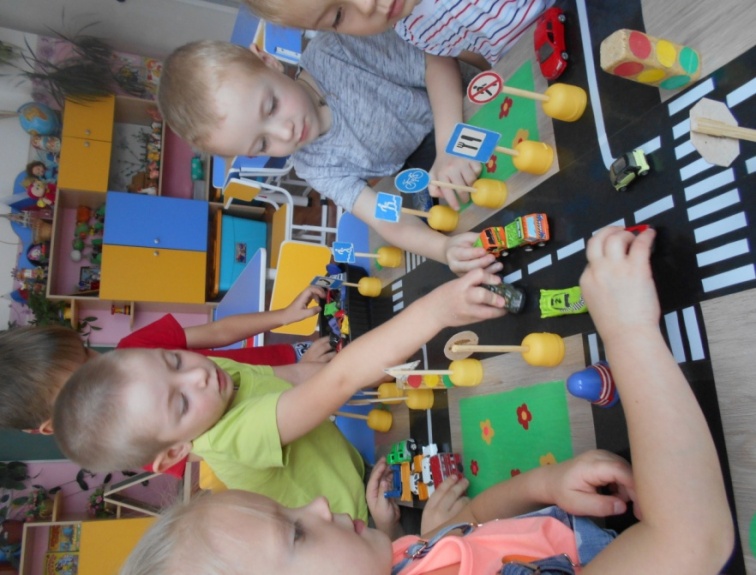 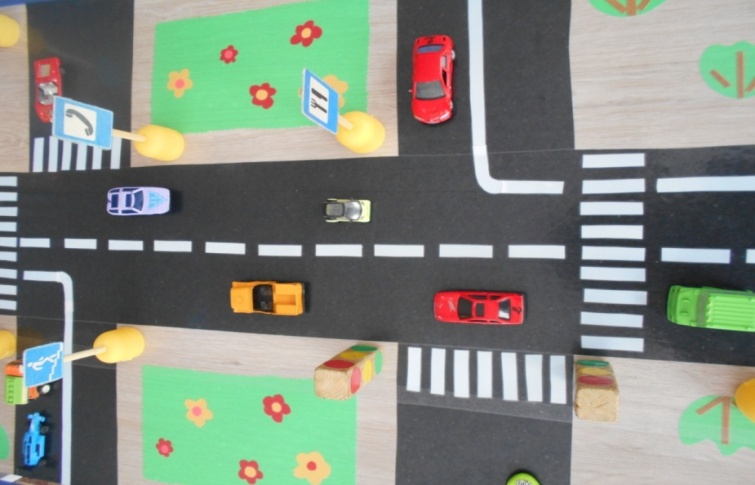 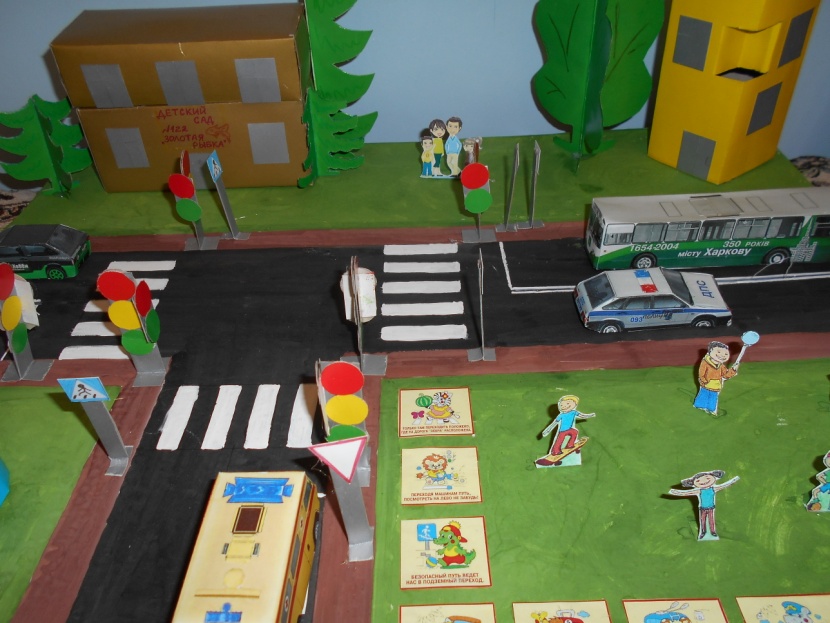 Макет безопасного маршрута 
«Дом – Детский сад»
Папы с мамами вот тут разработали маршрут.
Чтоб до сада им дойти – нарисованы пути!
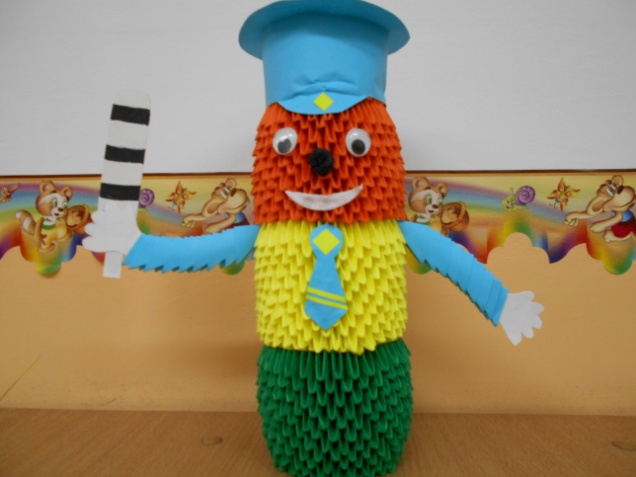 Наш вернисаж
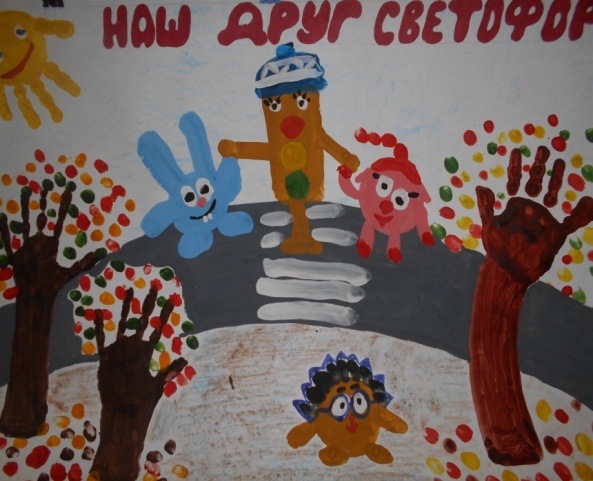 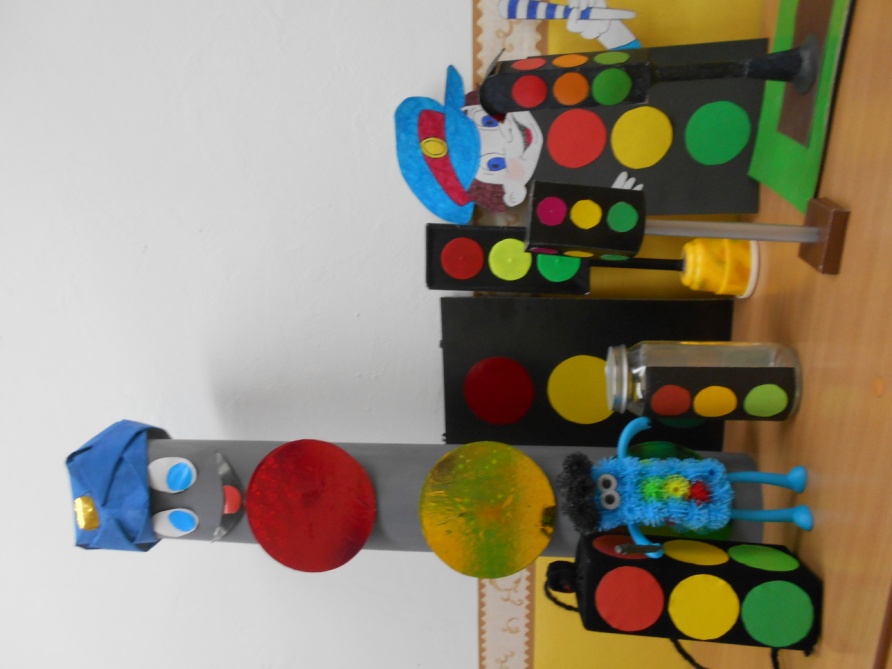 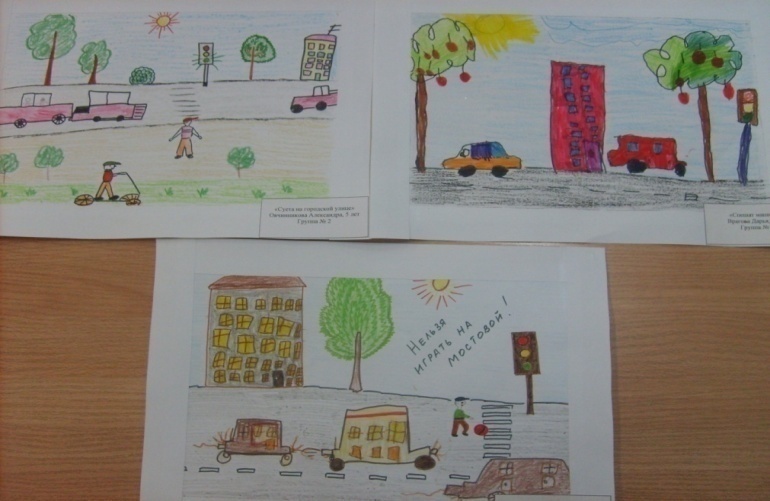 Есть и выставки у нас, говорим мы без прикрас.
А пока рисуют дети – помнят правила все эти!
В ДОУ и группах имеются:
 информационные стенды, ширмы, папки - передвижки для родителей   и др.
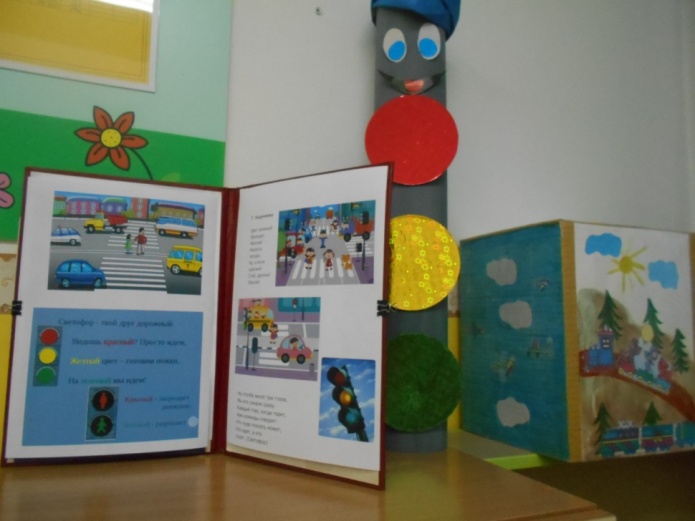 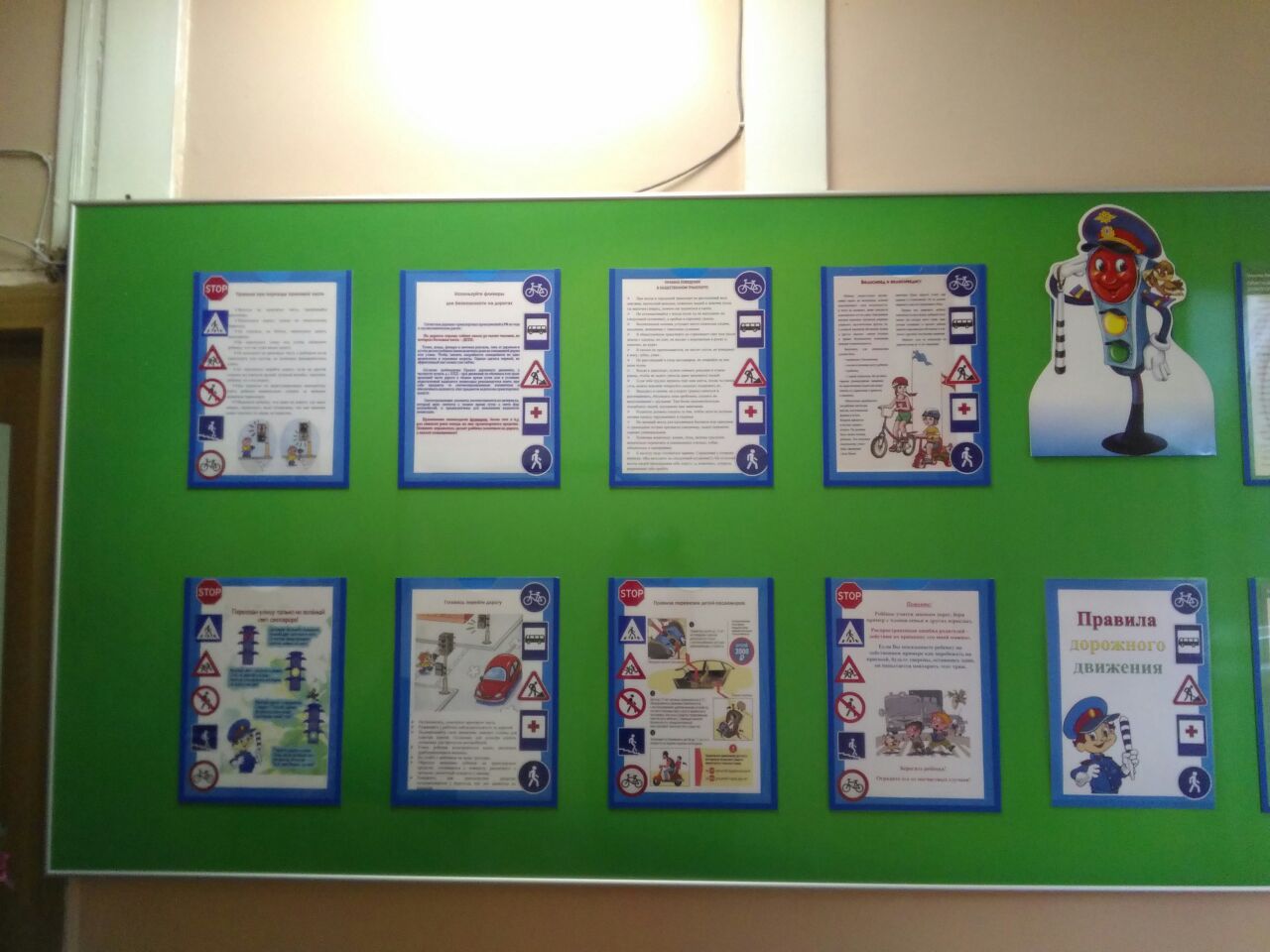 ПДД у нас все знают! Мы и взрослых обучаем.
Информация в саду у нас  на виду.
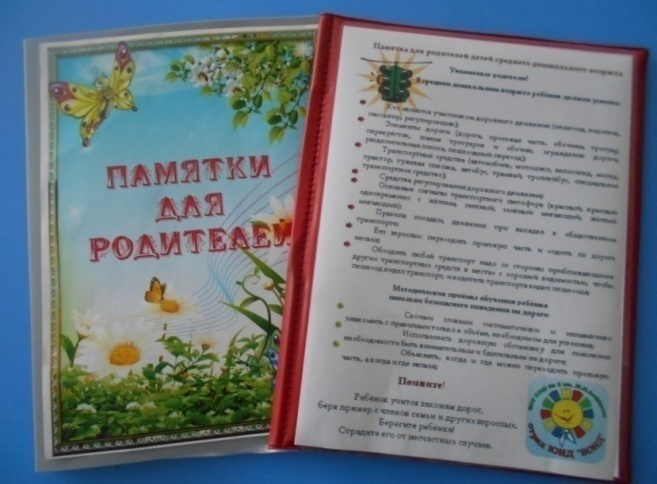 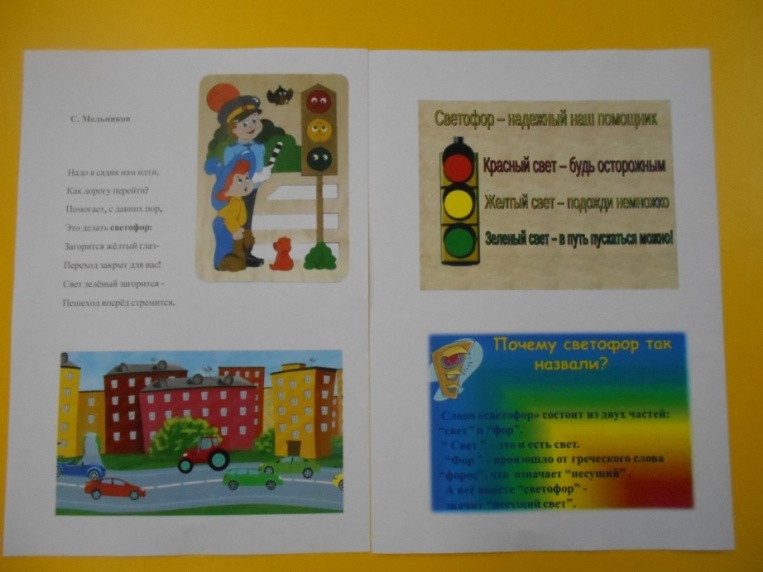 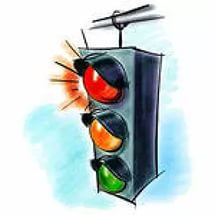 Так работаем совместно: мамы, папы, дети вместе
С воспитателями в ряд грамотными быть хотят.
Будем дальше так держать – безопасность сохранять!
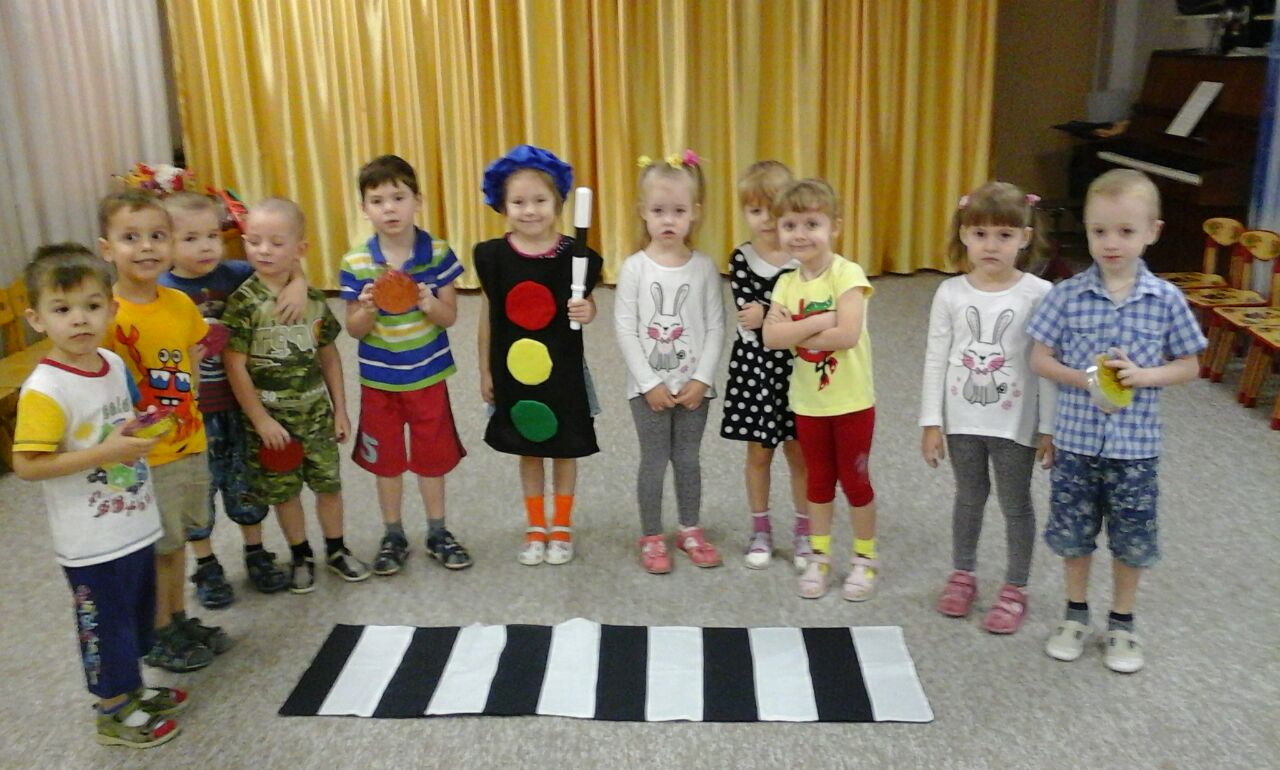 Спасибо за внимание!